ĐỒNG HỒ - THỜI GIAN
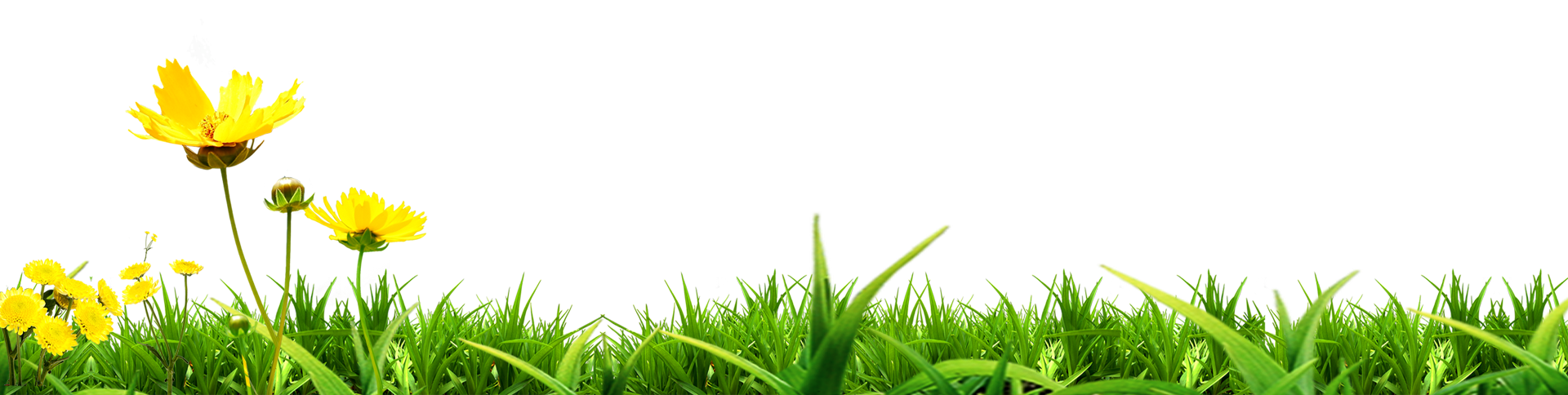 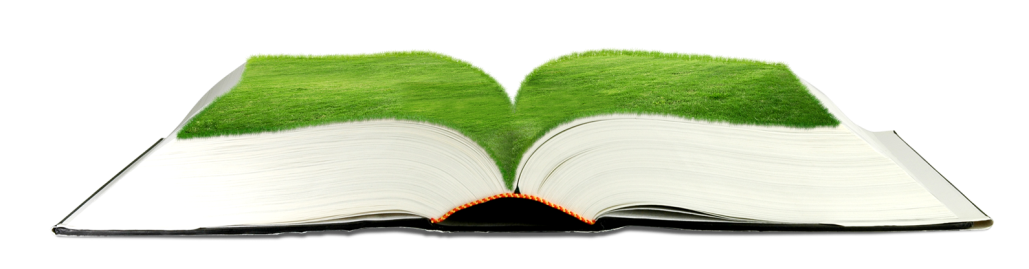 Tiết 1
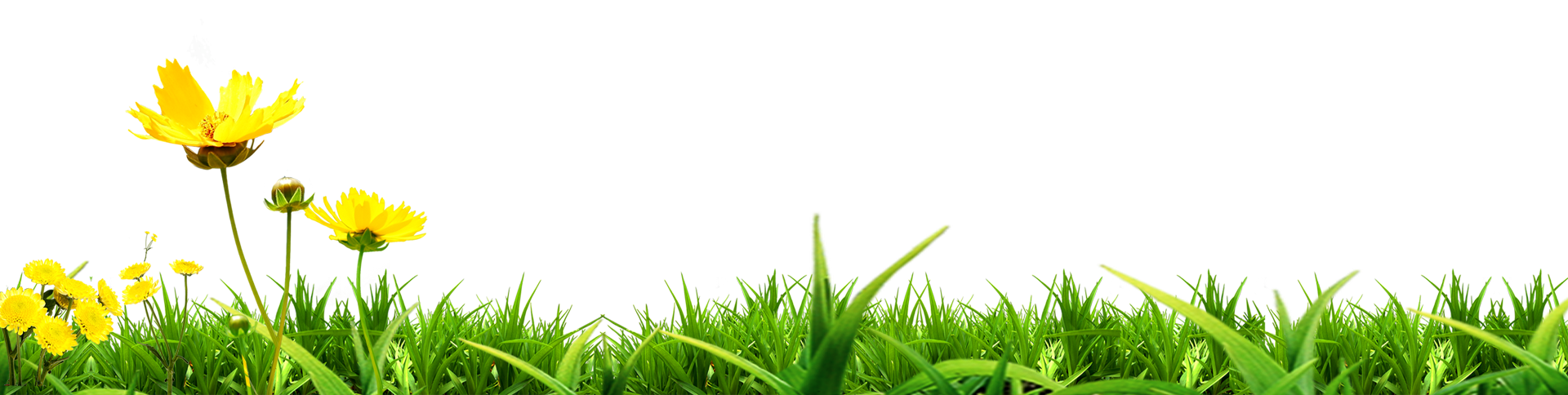 ĐỒNG HỒ - THỜI GIAN
1. Khởi động
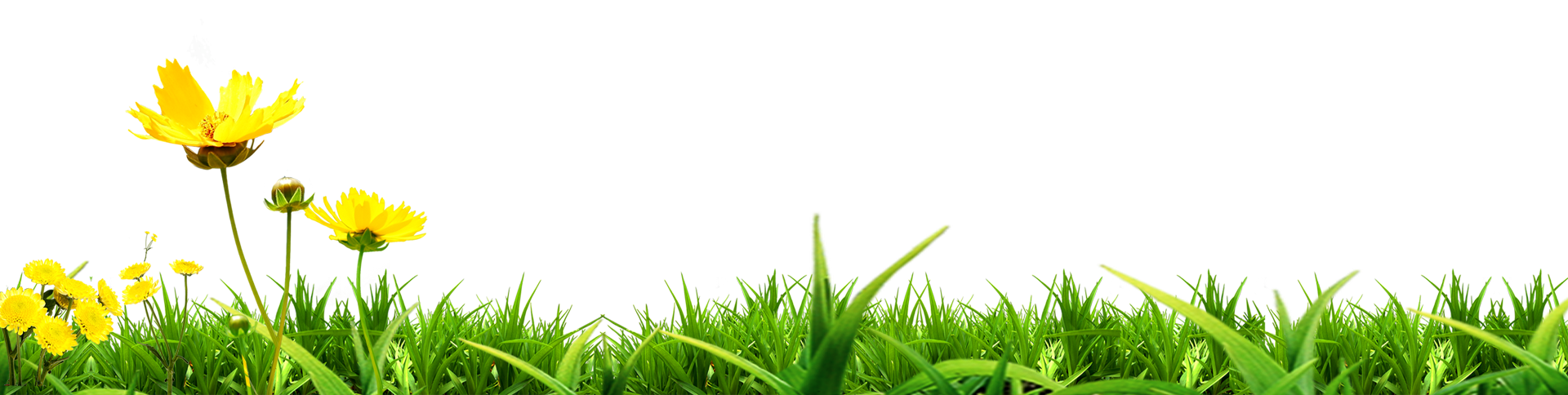 Thảo luận nhóm
Quan sát mặt đồng hồ, chia sẻ hiểu biết về các thông tin trên đồng hồ
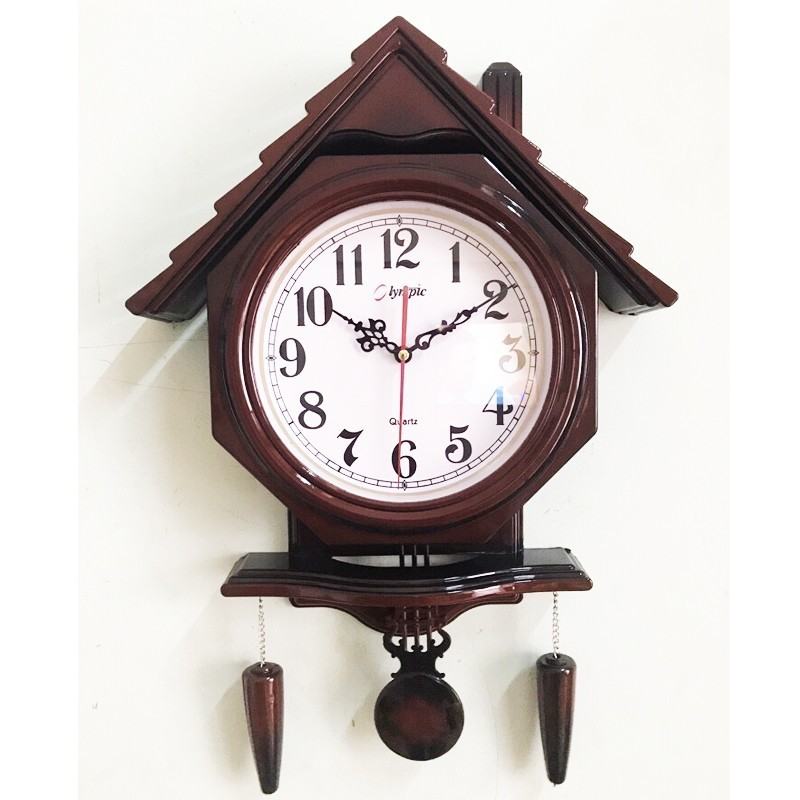 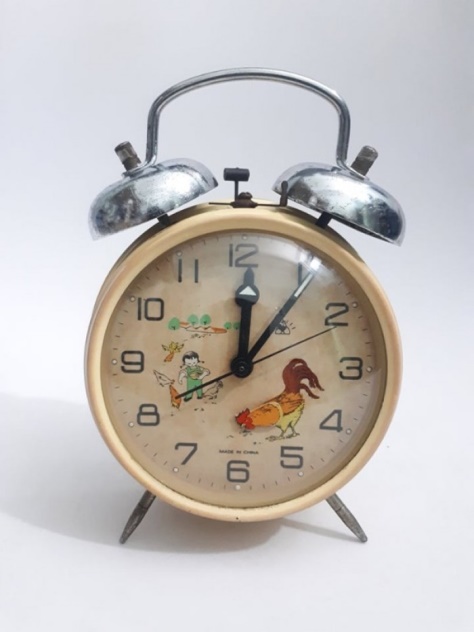 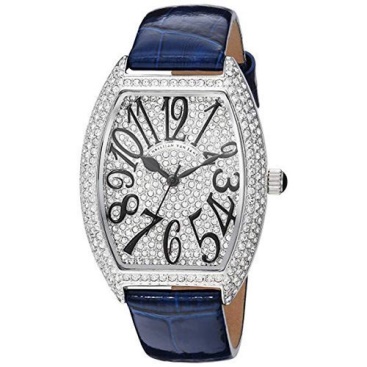 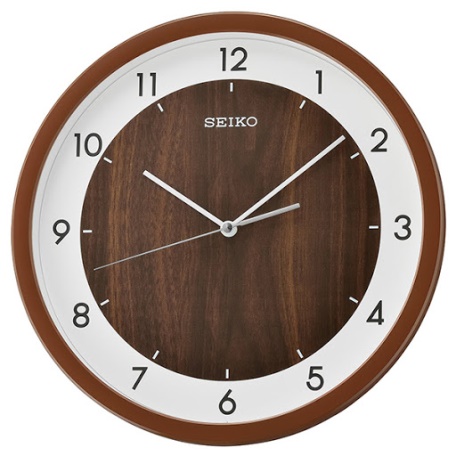 2. Hoạt động 
hình thành kiến thức
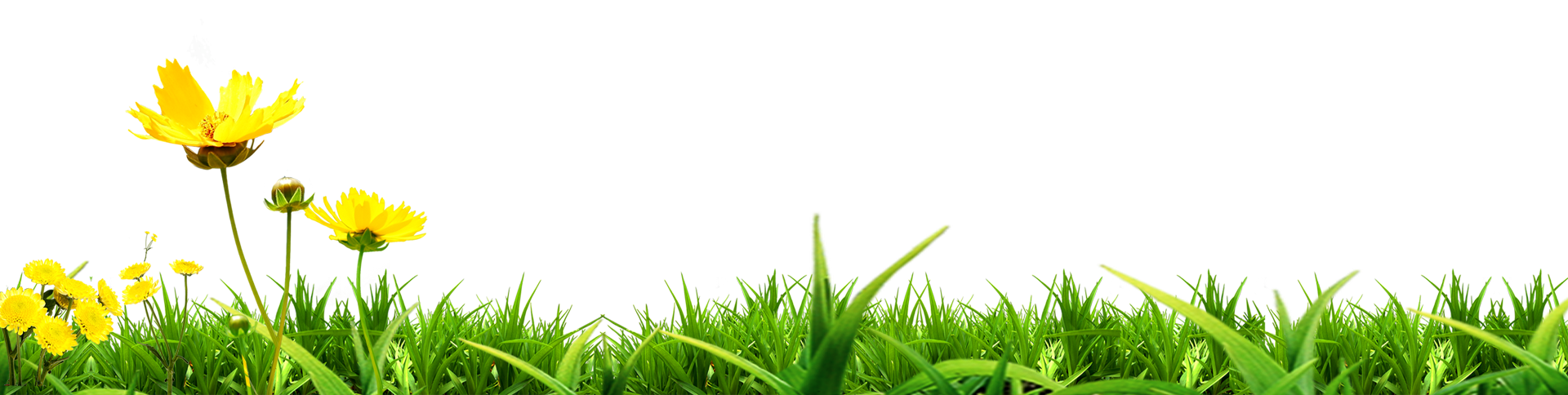 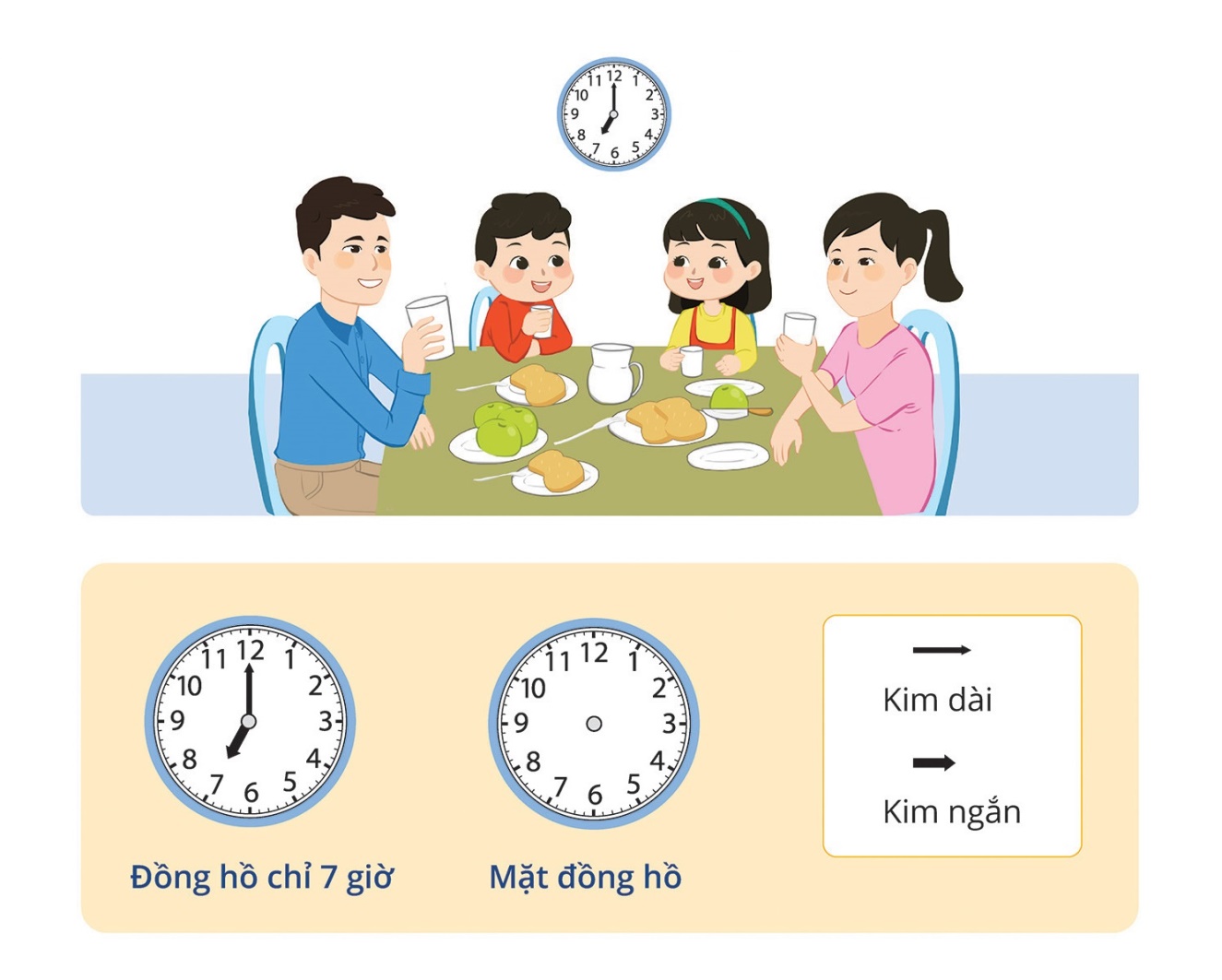 Mặt đồng hồ có:
+ 12 số
+ Kim ngắn
+ Kim dài
Các kim quay theo chiều từ số 1 đến số 12
+ Kim ngắn chỉ giờ
+ Kim dài chỉ phút
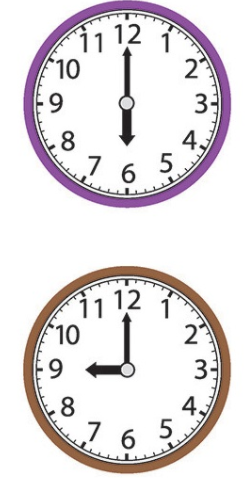 Kim dài chỉ vào số 12
Kim ngắn chỉ vào số 9
Ta nói: Đồng hồ chỉ 9 giờ
Đố bạn
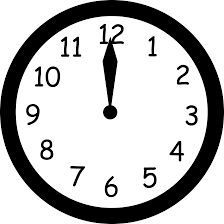 Đồng hồ chỉ mấy giờ?
Thực hành xem đồng hồ
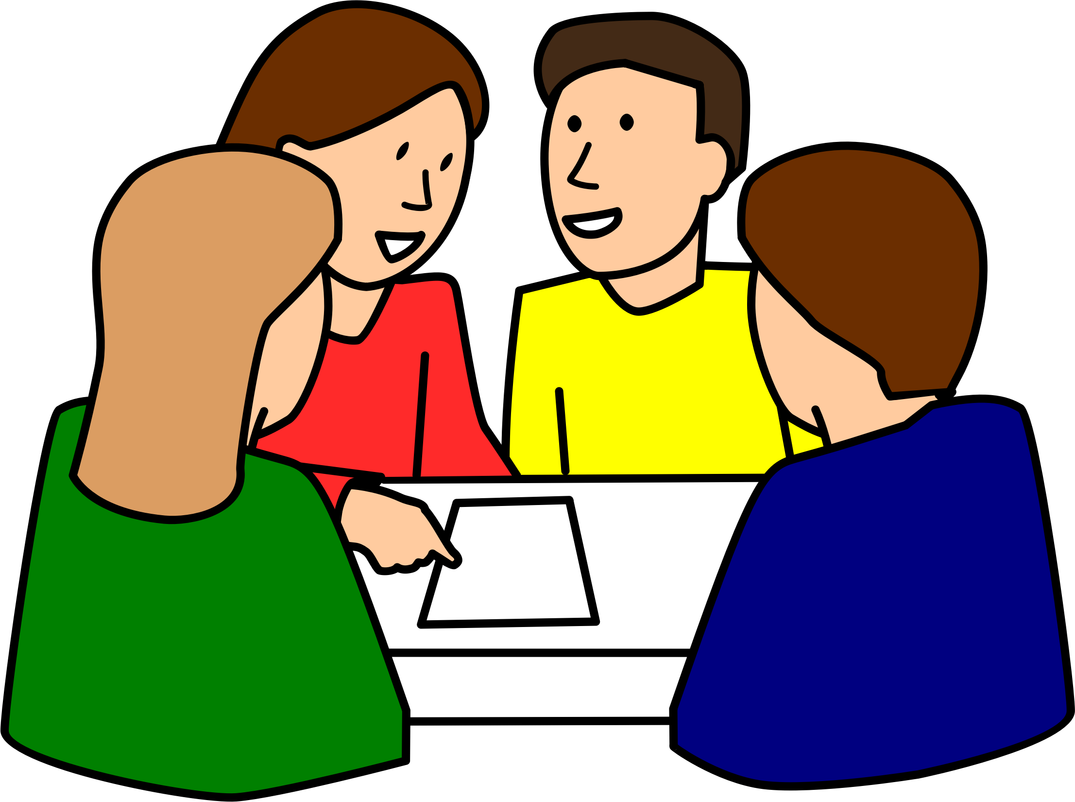 Thực hành theo nhóm, phân biệt kim ngắn, kim dài, quay kim trên mặt đồng hồ của nhóm rồi đọc kết quả.
3. Thực hành luyện tập
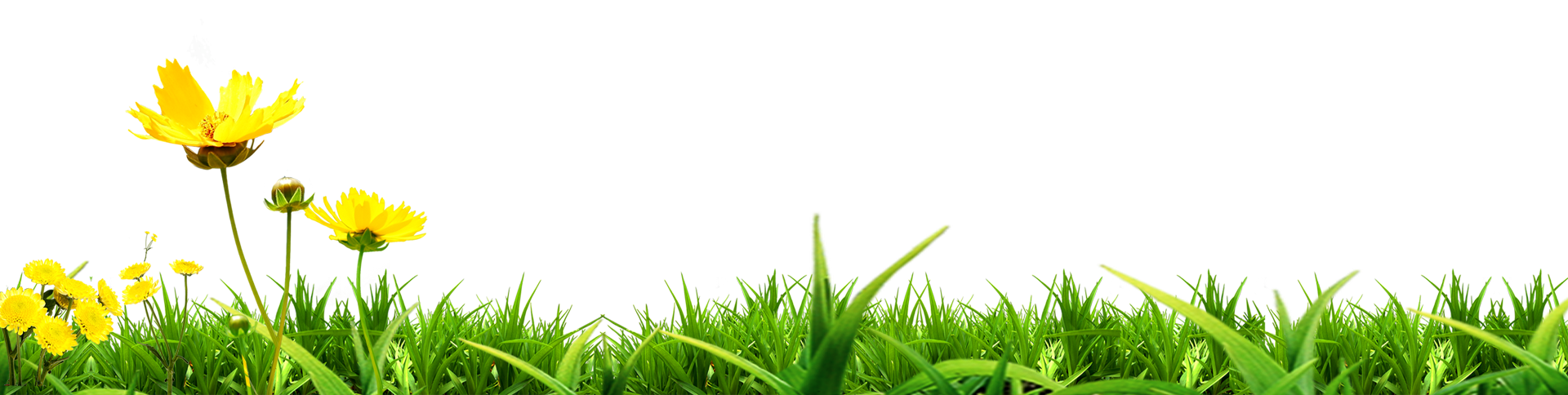 Nhóm đôi
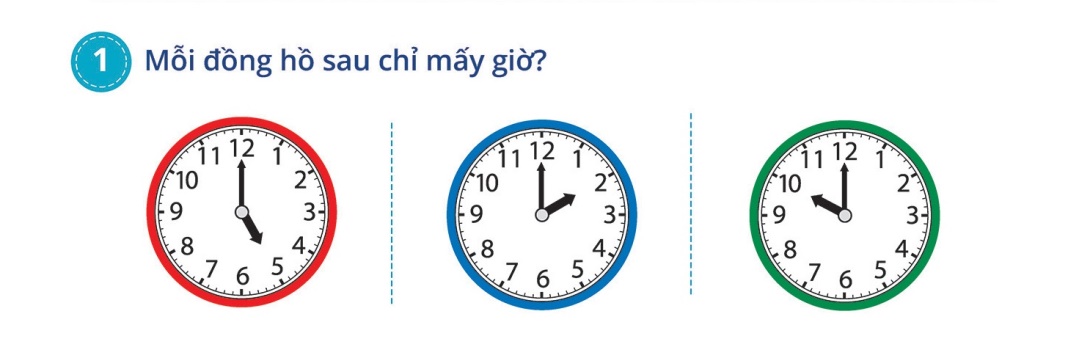 10 giờ
2 giờ
5 giờ
Tiết 2
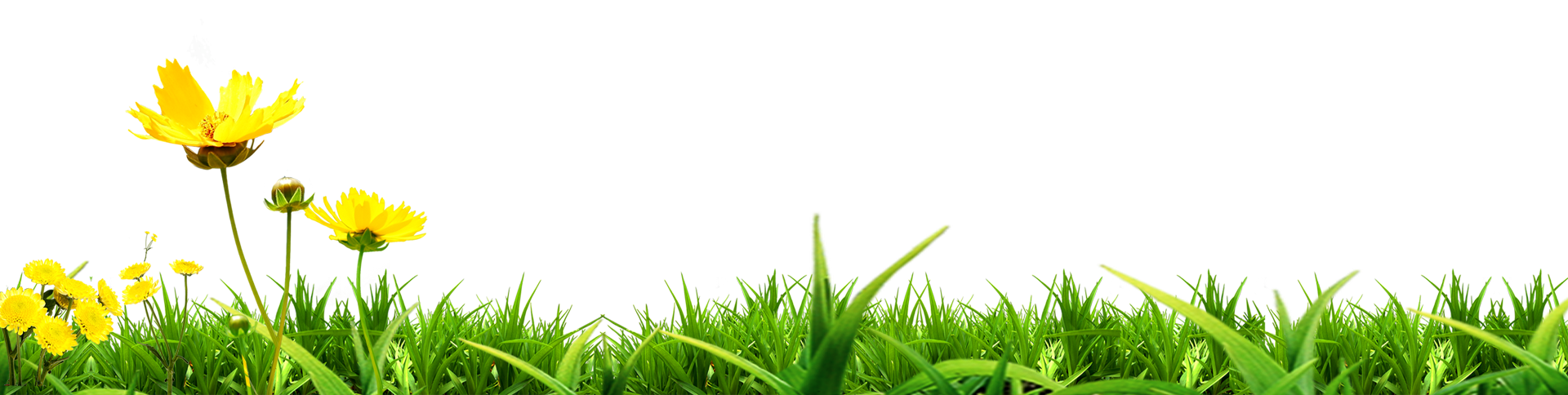 3. Thực hành luyện tập
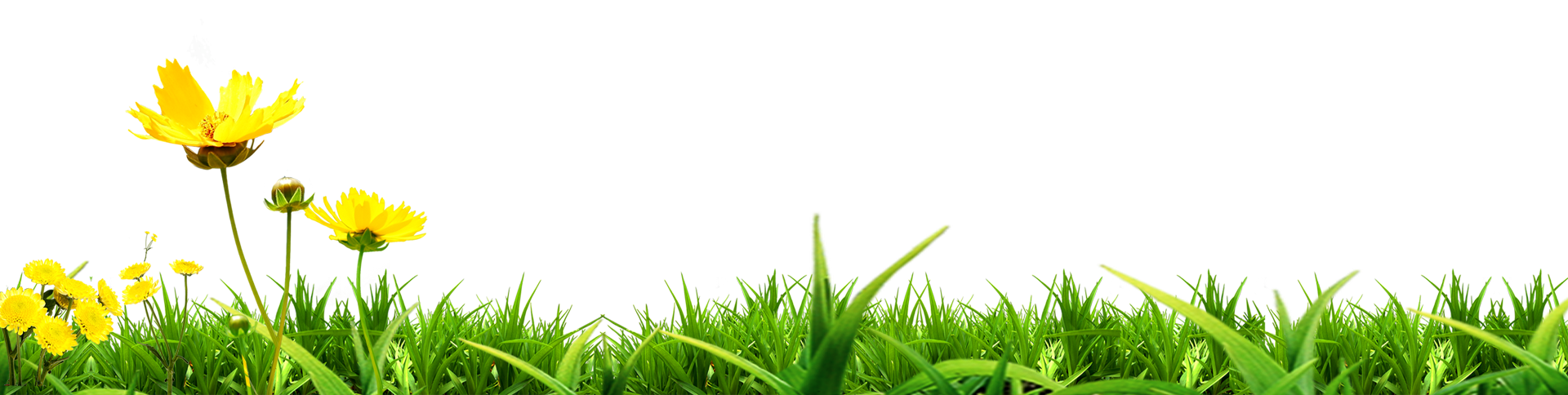 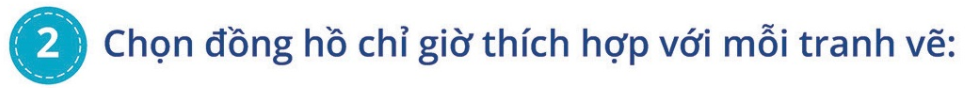 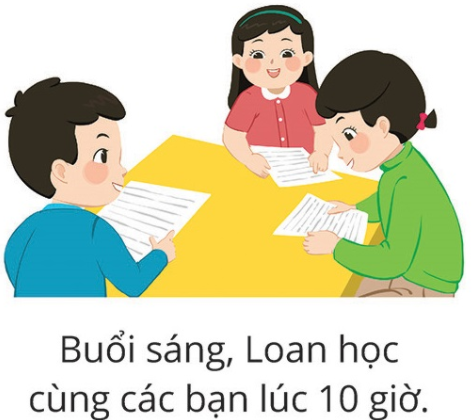 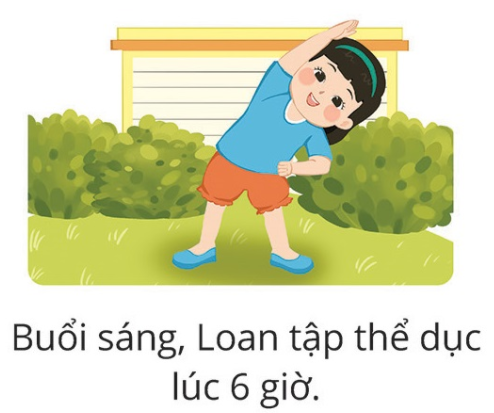 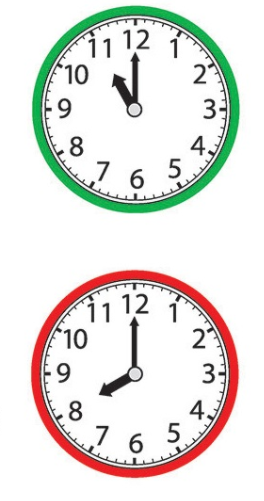 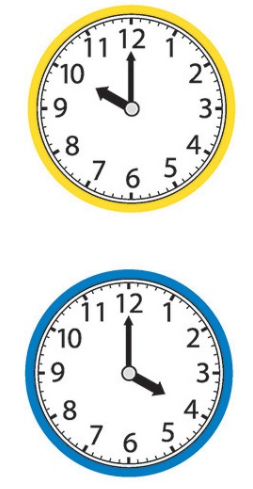 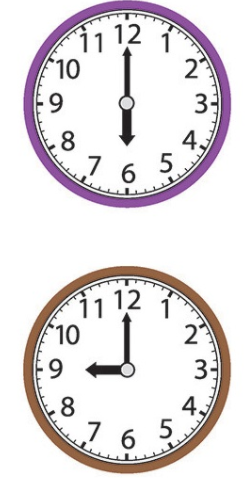 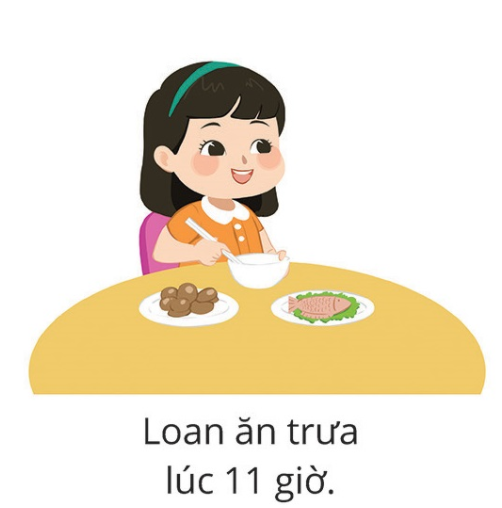 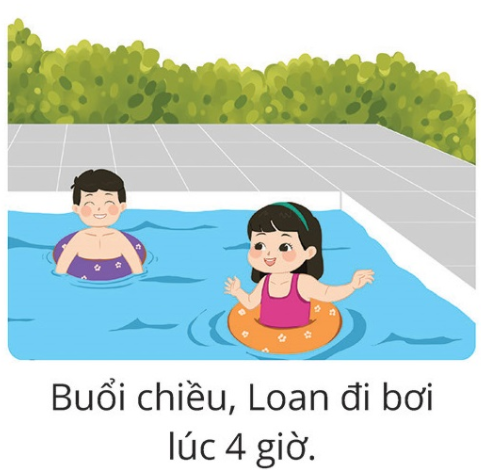 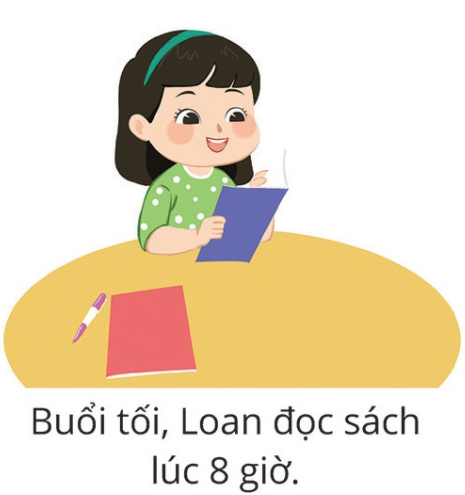 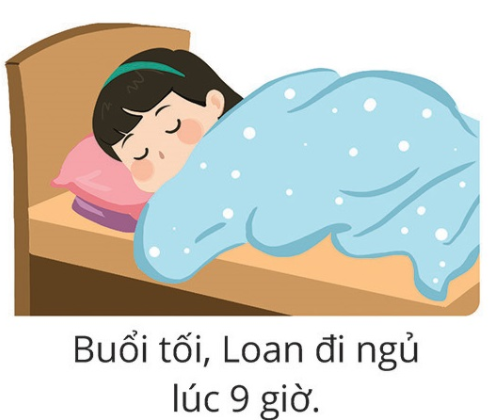 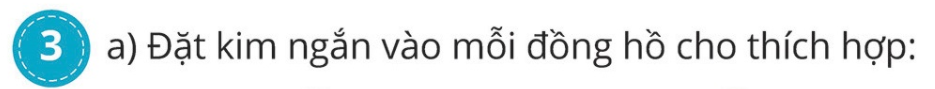 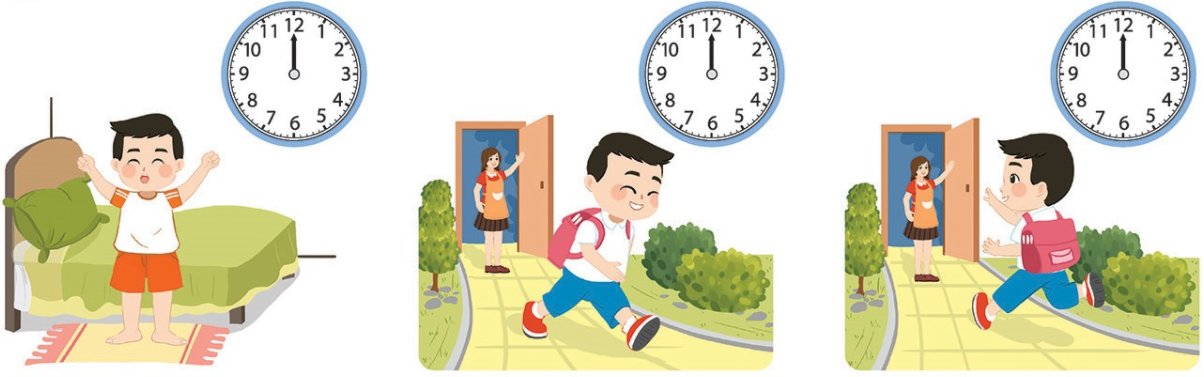 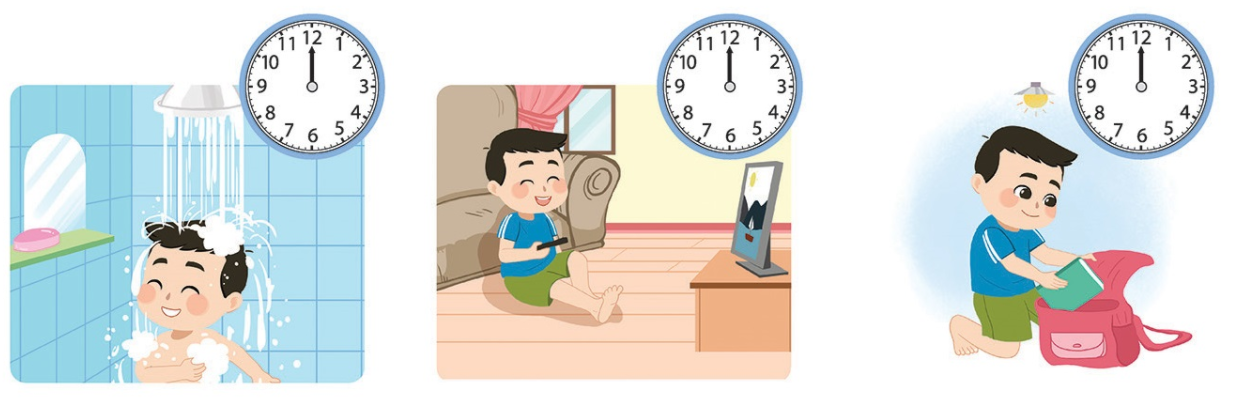 b) Kể chuyện theo các tranh trên
4.Vận dụng
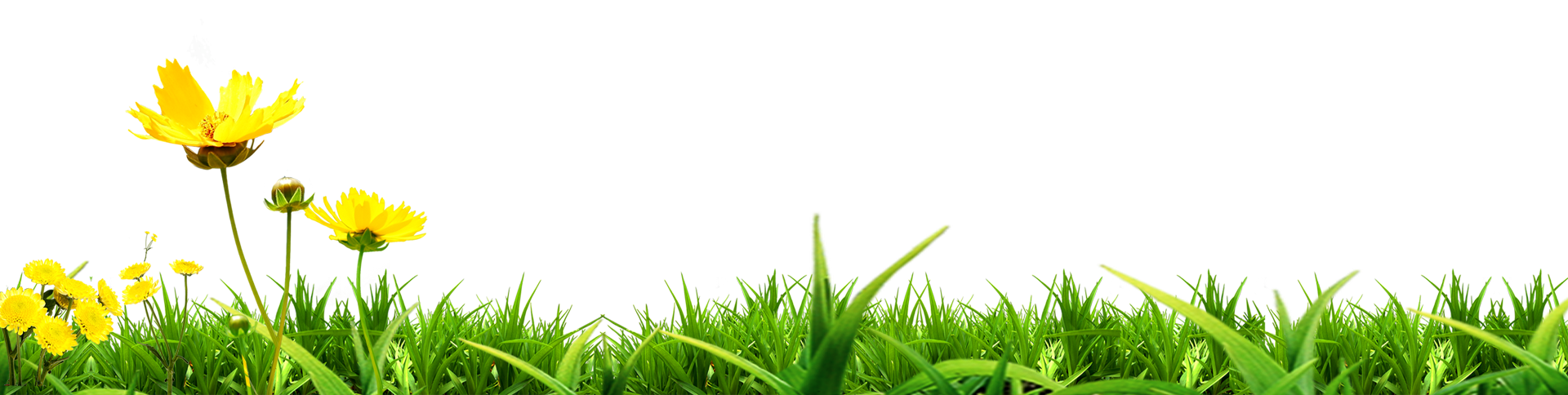 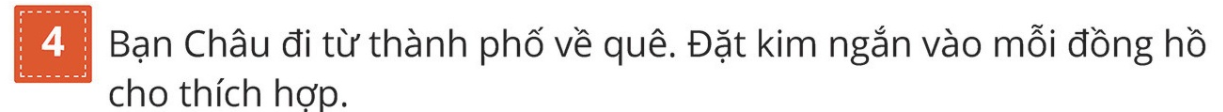 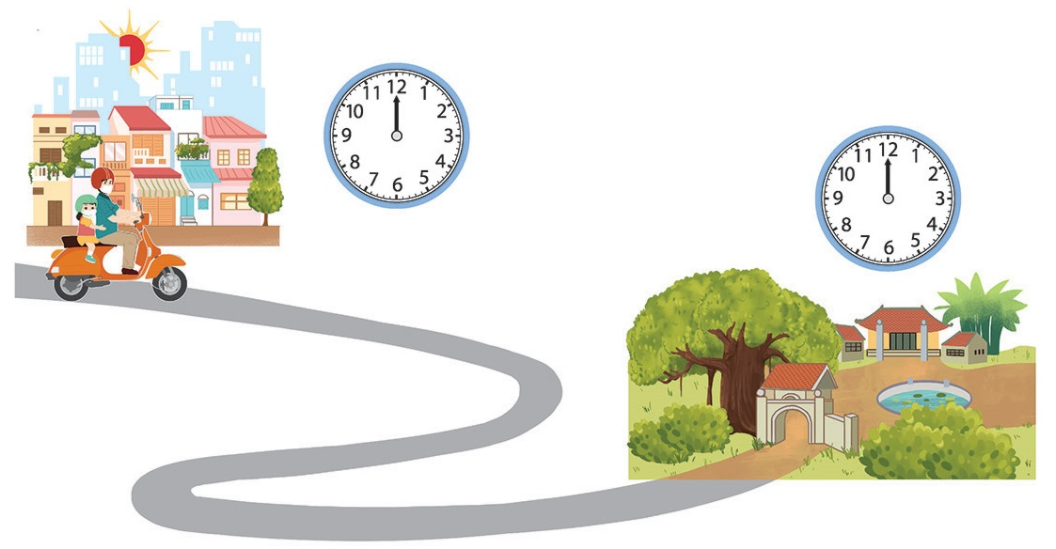 Học sinh liên hệ với bản thân rồi chia sẻ với các bạn trong nhóm.